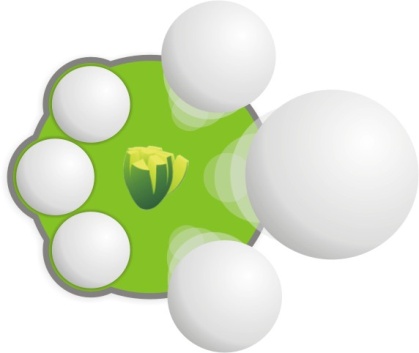 OPCIÓN DE DESARROLLO PARA EL PAÍS
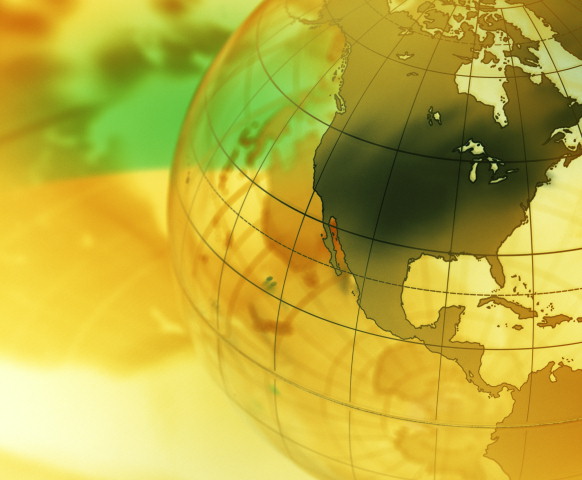 INDUSTRIA DE SOFTWARE UNA
GRAN OPORTUNIDAD
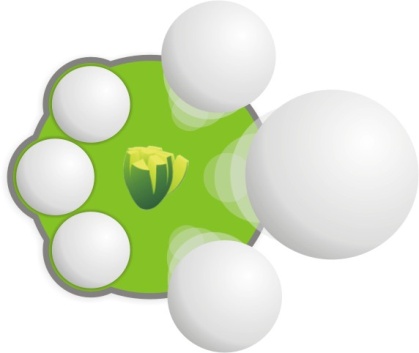 INDUSTRIA DE SOFTWARE
INDUSTRIA CONVERGENTE

No es sólo para ingenieros en informática
Es la unión de conocimientos y experticias en áreas determinada y conocimientos en tecnología informática
Es una oportunidad para todas las disciplinas del conocimiento
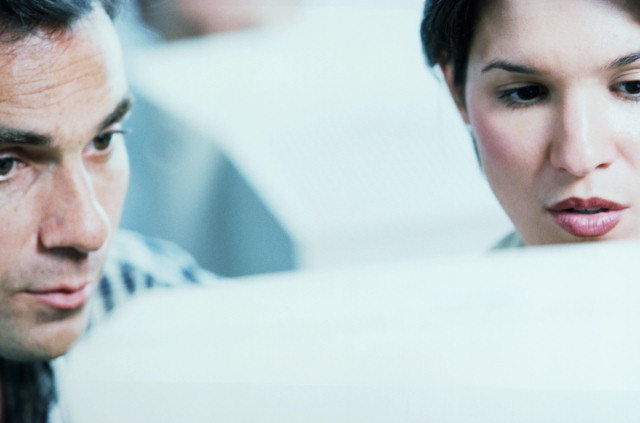 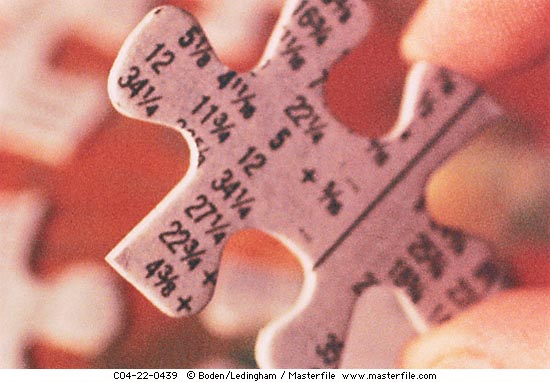 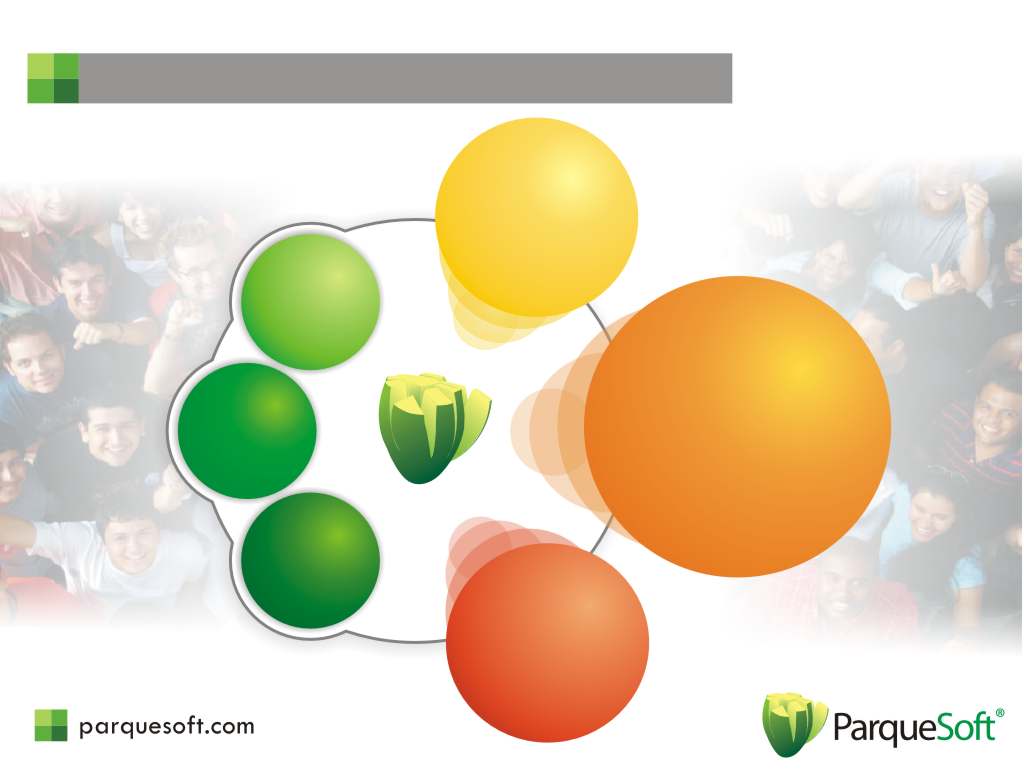 NACIÓN PARQUESOFT
ParqueSoft Social
Modelo de    Emprendimiento
Semilleros
PIS
Comunidad
ParqueSoft Negocios
Productos y Soluciones
 Consultoría IT 
 Aseguramiento de Calidad SQA 
 Gerencia de Proyectos
 Desarrollo de Negocios 
 Aliados
Cluster Tecnológico
Infraestructura
ParqueSoft Ciencia y Tecnología
Universidades
 Laboratorios
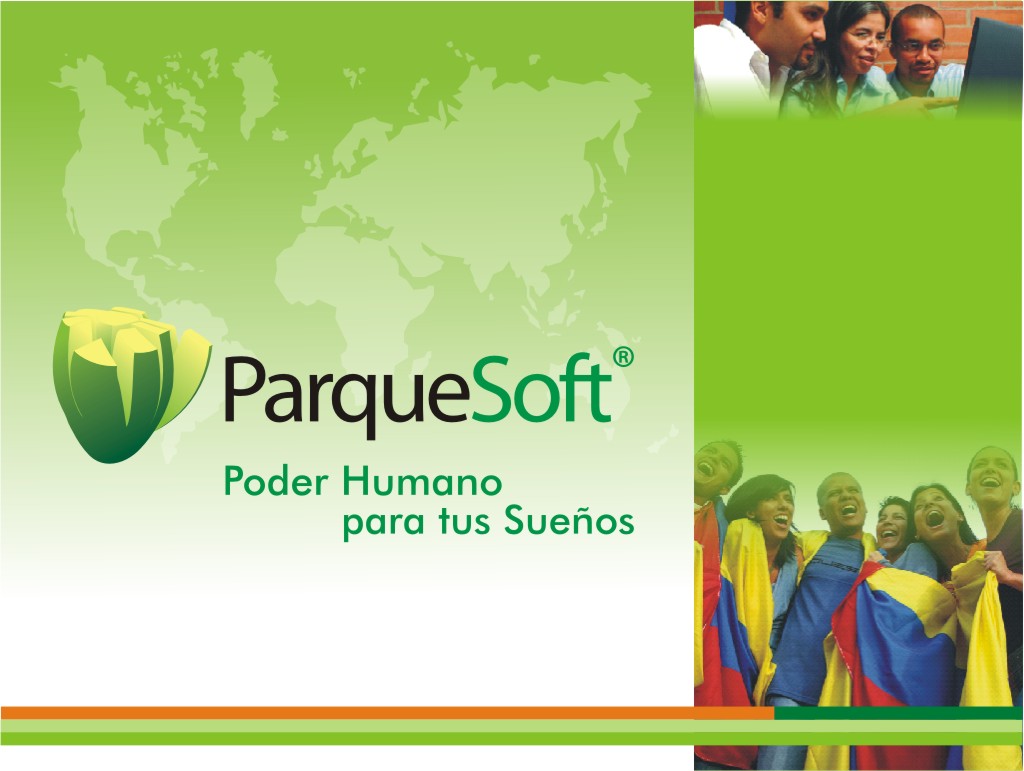 Es el más grande cluster de ciencia y tecnología de Colombia en el desarrollo de software y uno de los más importantes líderes en el apoyo y soporte para la creación de empresas de base tecnológica.
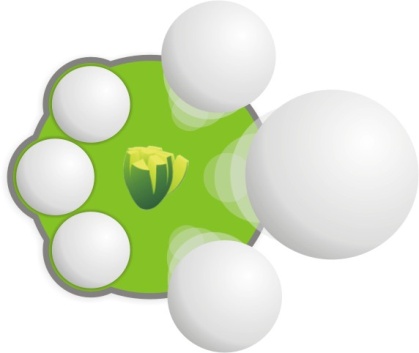 RED PARQUESOFT
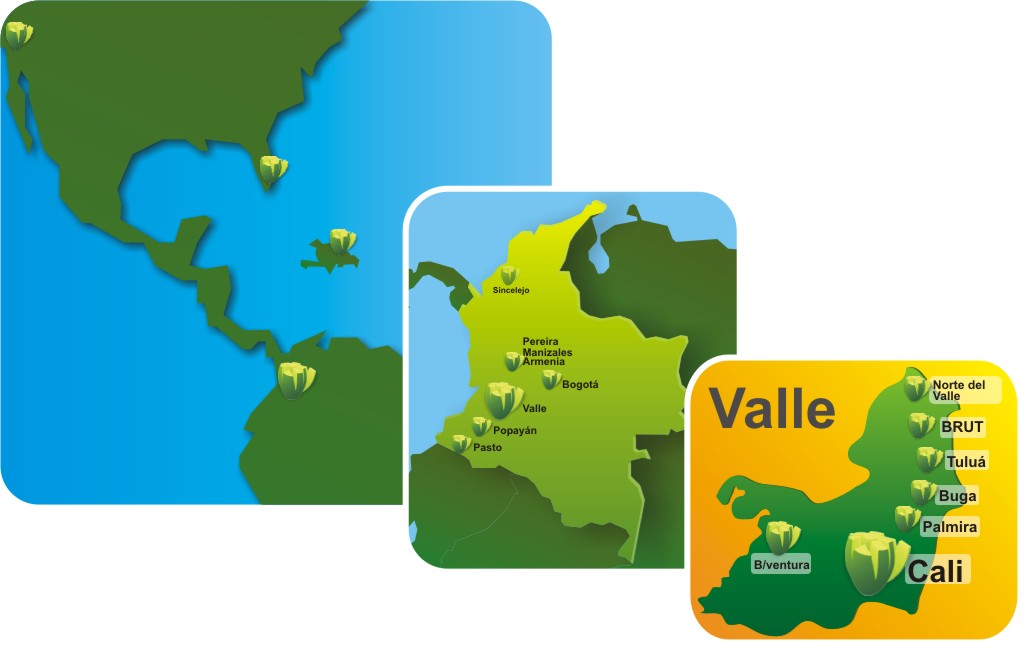 El Cluster de Software más grande de Latino América
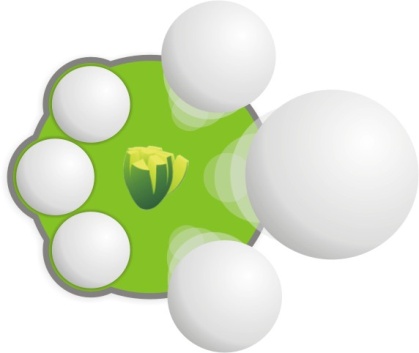 RED PARQUESOFT
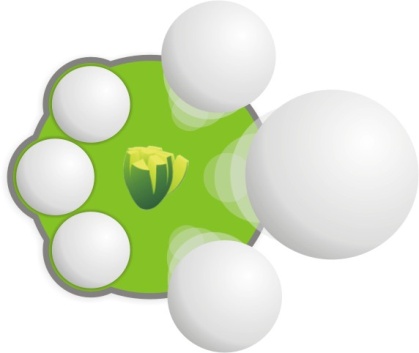 NUESTROS DESTINOS
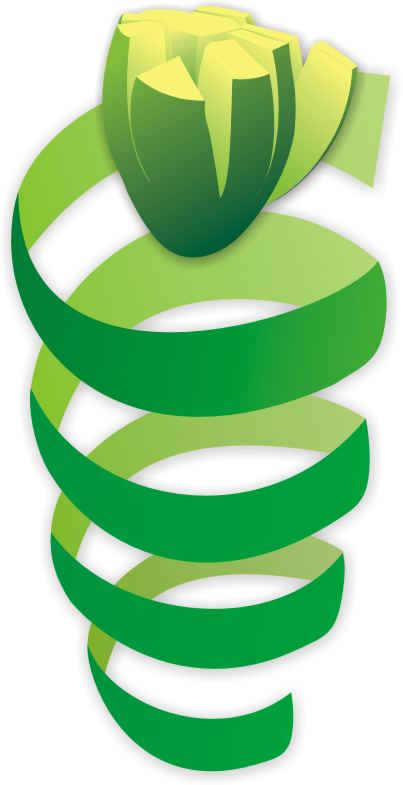 Prospectiva de Crecimiento
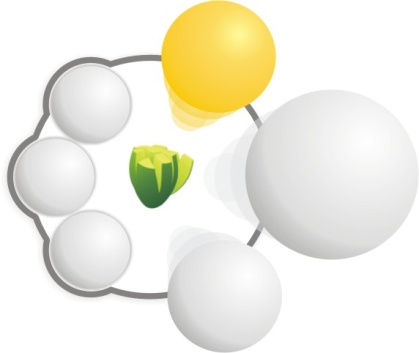 AMBIENTE DE EMPRENDIMIENTO
MODELO DE VALORES PARQUESOFT
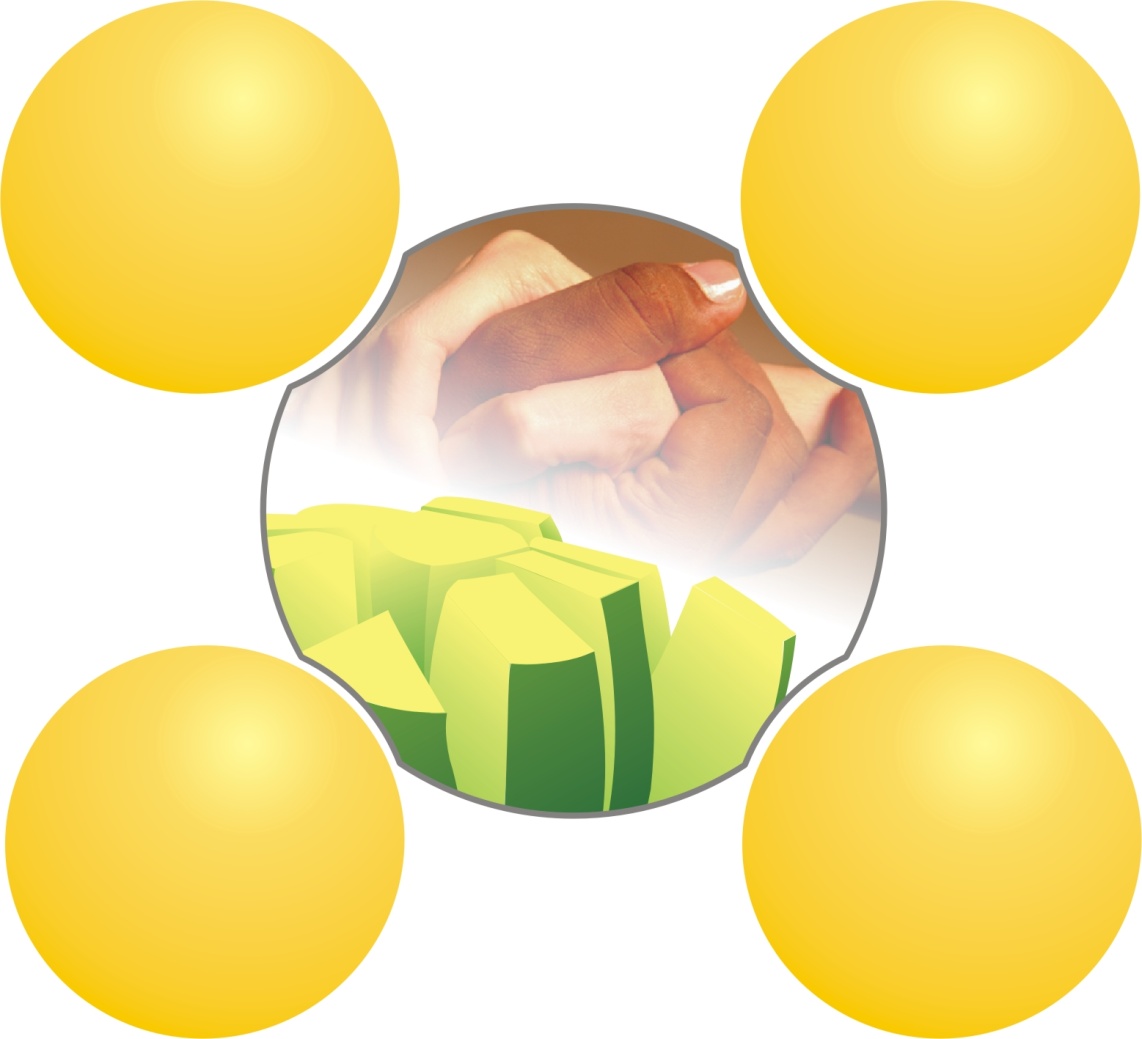 ETICA INDIVIDUAL Y SOCIAL
CONFIANZA
EMPRENDEDORES
AUSTERIDAD
TRABAJO DURO
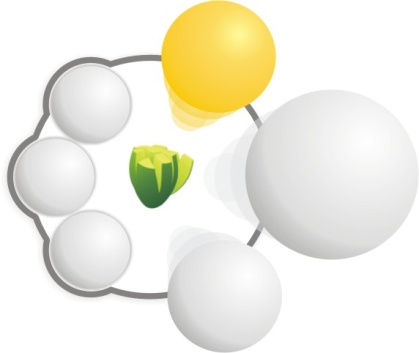 AMBIENTE DE EMPRENDIMIENTO
MODELO DE BENEFICIOS PARQUESOFT
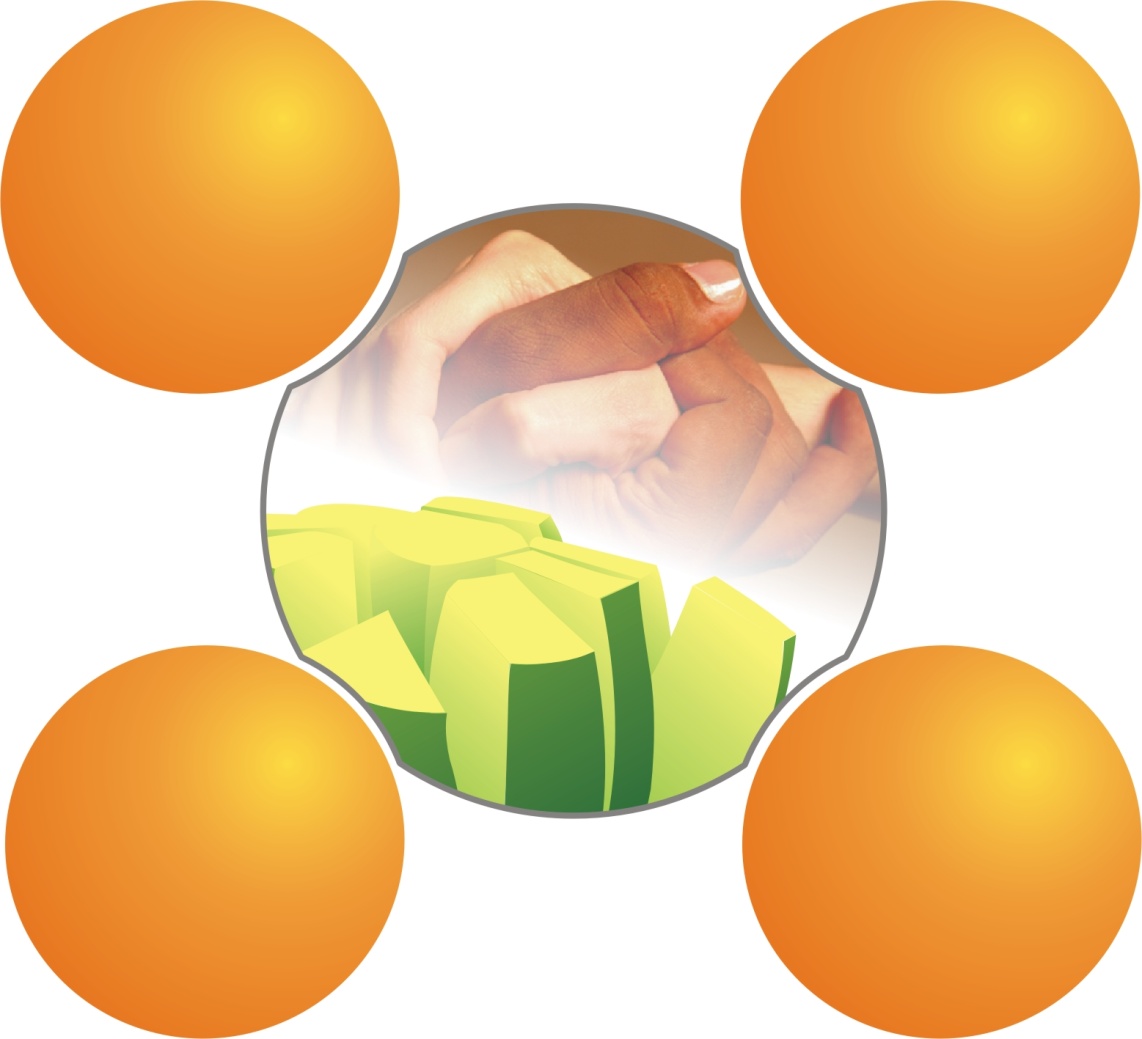 SINERGIA DE SECTOR
TRANSFERENCIA KNOW HOW
EMPRENDEDORES
ACOMPAÑAMIENTO COACHING
INFRAESTRUCTURA
IMPACTOS   + FUTURO
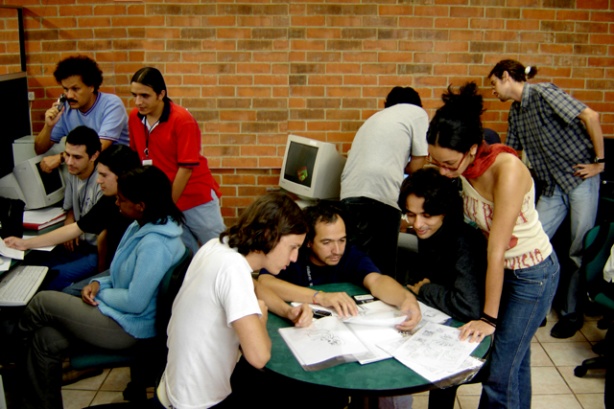 Más de 100 ingenieros de desarrollo de SW
Más de 200 personas en otras áreas del conocimiento.
Más de 300 empresas de la industria de SW
Ventas acumuladas de USD$ 40 MM en 5 años
Para el año 2008 va a generar 4.000 posiciones de trabajo en Ind. SW
Más de 68 convenios nacionales e internacionales 
10 laboratorios de IA+D / con universidades e instituciones
1500 niños y jóvenes en el semillero para el emprendimiento.
2400 Infantes con orientación a la robótica
Transferencia del Modelo a Bolivia y Argentina
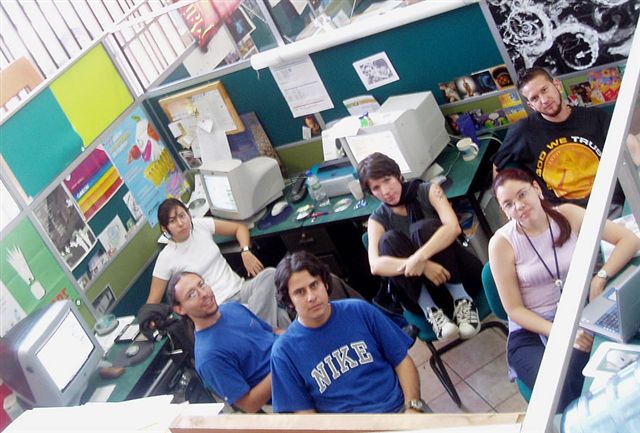 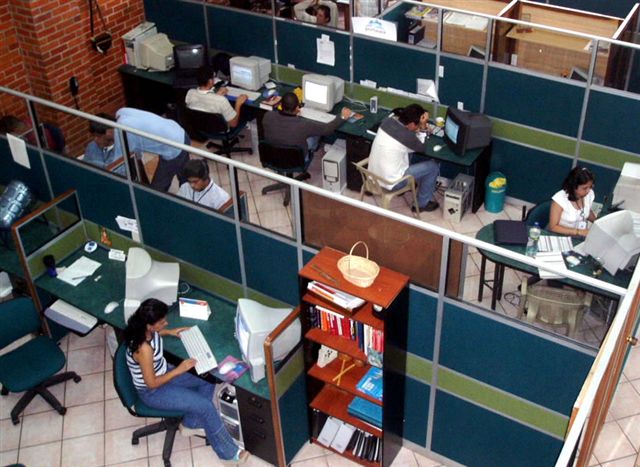